Skuteczność L-ornityny L-asparaginianu w leczeniu encefalopatii wątrobowej oraz hyperamonemii u pacjentów z marskością wątroby: Przegląd systematyczny i metaanaliza randomizowanych i kontrolowanych badań klinicznych
Skuteczność L-ornityny L-asparaginianu w leczeniu encefalopatii wątrobowej oraz hyperamonemii u pacjentów z marskością wątroby: Przegląd systematyczny i metaanaliza randomizowanych i kontrolowanych badań klinicznych
Rodzaj badania 
   Metaanaliza 10 randomizowanych, kontrolowanych badań klinicznych 

Cel badaniaOcena skuteczności L-ornityny L-asparaginianu (LOLA) w zakresie zmniejszania stężenia amoniaku oraz poprawy stanu psychicznego u pacjentów z marskością wątroby i encefalopatią wątrobową o różnym stopniu nasilenia, w porównaniu 
   do placebo 

Grupa badanaŁącznie 884 pacjentów z marskością wątroby i minimalną (MHE) lub klinicznie jawną encefalopatią wątrobową (OHE)
Skuteczność L-ornityny L-asparaginianu w leczeniu encefalopatii wątrobowej oraz hyperamonemii u pacjentów z marskością wątroby: Przegląd systematyczny i metaanaliza randomizowanych i kontrolowanych badań klinicznych
Interwencja terapeutyczna 
   - LOLA w postaci dożylnej, w dawce 20 - 30 g/dobę (przez 3 - 8 dni) 
   - LOLA w postaci doustnej, w dawce 15 - 18 g/dobę (przez 14 - 90 dni) 
   - Placebo/brak interwencji terapeutycznej
Skuteczność L-ornityny L-asparaginianu w leczeniu encefalopatii wątrobowej oraz hyperamonemii u pacjentów z marskością wątroby: Przegląd systematyczny i metaanaliza randomizowanych i kontrolowanych badań klinicznych
Parametry oceny 
   Skala West Haven – do oceny pacjentów z klinicznie jawną encefalopatią    
   wątrobową (OHE) 
   Testy psychometryczne (NCT-A i NCT-B) lub PHES – do oceny pacjentów 
   z minimalną encefalopatią wątrobową (MHE) 
   Stężenie amoniaku we krwi – oznaczane za pomocą standardowych  
   biochemicznych testów laboratoryjnych lub testów komercyjnych 

   Pierwszorzędowy punkt końcowy: Poprawa stanu psychicznego u pacjentów 
   z marskością wątroby i przynajmniej jednym epizodem objawowej encefalopatii  
   wątrobowej (OHE) lub z minimalną encefalopatią wątrobową (MHE) 
   Drugorzędowy punkt końcowy: Zmniejszenie stężenia amoniaku we krwi
Skuteczność L-ornityny L-asparaginianu w leczeniu encefalopatii wątrobowej oraz hyperamonemii u pacjentów z marskością wątroby: Przegląd systematyczny i metaanaliza randomizowanych i kontrolowanych badań klinicznych
Wyniki badaniaAnaliza połączonych danych wykazała większe zmniejszenie stężenia amoniaku we krwi 
    u pacjentów (n=709) przyjmujących LOLA (zarówno w postaci dożylnej, jak i doustnej) 
    w porównaniu do placebo (MD= -17,50; 95%CI: -27,73 do -7,26; efekt ogólny: Z=3,35, p=0,0008) 

Zmniejszenie stężenia amoniaku we krwi – łączne dane ze wszystkich badań (LOLA i.v. oraz LOLA p.o.)
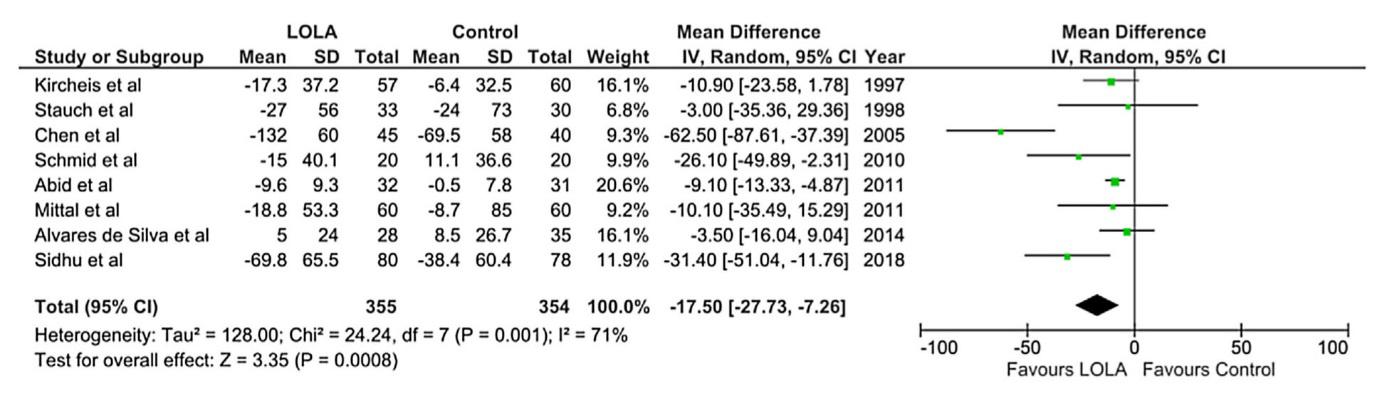 Skuteczność L-ornityny L-asparaginianu w leczeniu encefalopatii wątrobowej oraz hyperamonemii u pacjentów z marskością wątroby: Przegląd systematyczny i metaanaliza randomizowanych i kontrolowanych badań klinicznych
Wyniki badaniaAnaliza połączonych danych wykazała większe zmniejszenie stężenia amoniaku we krwi 
    u pacjentów (n=520) przyjmujących LOLA (w postaci dożylnej) w porównaniu do placebo
  
Zmniejszenie stężenia amoniaku we krwi – LOLA w postaci dożylnej
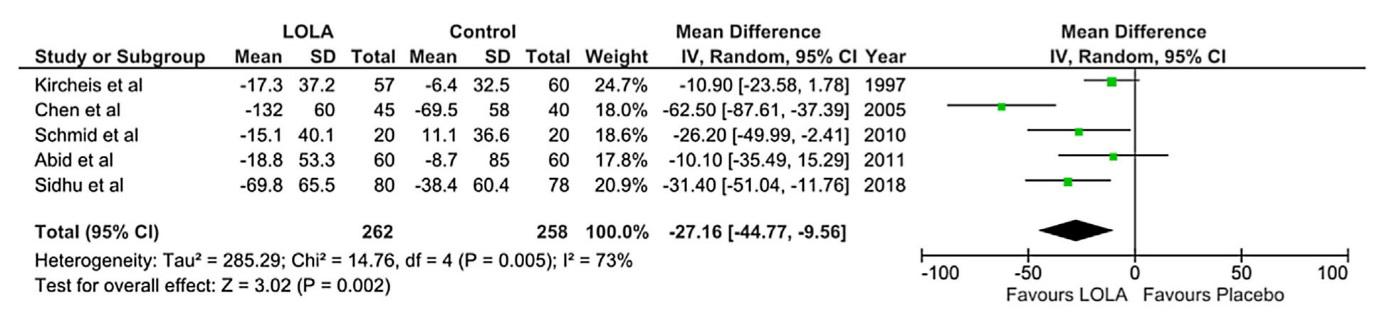 Skuteczność L-ornityny L-asparaginianu w leczeniu encefalopatii wątrobowej oraz hyperamonemii u pacjentów z marskością wątroby: Przegląd systematyczny i metaanaliza randomizowanych i kontrolowanych badań klinicznych
Wyniki badaniaAnaliza połączonych danych wykazała większe zmniejszenie stężenia amoniaku we krwi 
    u pacjentów (n=189) przyjmujących LOLA (w postaci doustnej) w porównaniu do placebo
 
Zmniejszenie stężenia amoniaku we krwi – LOLA w postaci doustnej
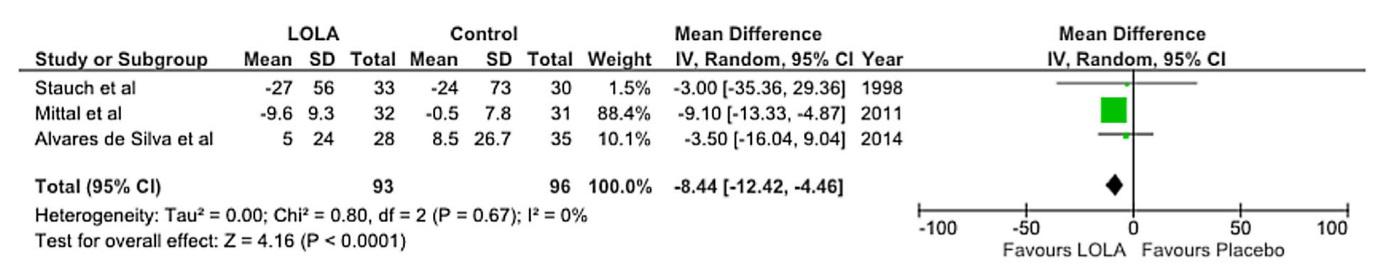 Skuteczność L-ornityny L-asparaginianu w leczeniu encefalopatii wątrobowej oraz hyperamonemii u pacjentów z marskością wątroby: Przegląd systematyczny i metaanaliza randomizowanych i kontrolowanych badań klinicznych
Wyniki badaniaAnaliza połączonych danych wykazała poprawę stanu psychicznego pacjentów (n=843) 
   z encefalopatią wątrobową (bez względu na typ HE) otrzymujących LOLA (w postaci   
   dożylnej lub doustnej) w porównaniu do placebo (RR=1,36; 95%CI: 1,10-1,69; efekt ogólny: Z=2,82; p=0,005)
Poprawa stanu psychicznego - łączne dane ze wszystkich badań
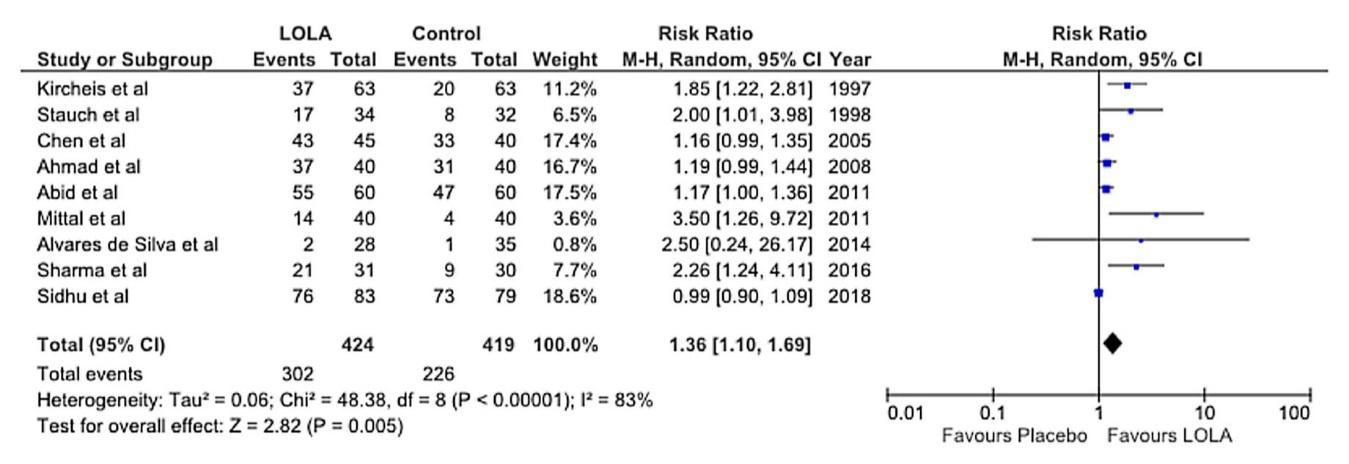 Skuteczność L-ornityny L-asparaginianu w leczeniu encefalopatii wątrobowej oraz hyperamonemii u pacjentów z marskością wątroby: Przegląd systematyczny i metaanaliza randomizowanych i kontrolowanych badań klinicznych
Wyniki badania
   Analiza połączonych danych wykazała poprawę stanu psychicznego pacjentów (n=573) 
   z encefalopatią wątrobową (bez względu na typ HE) otrzymujących LOLA w postaci  
   dożylnej w porównaniu do placebo (RR=1,17; 95%CI: 1,00-1,37; efekt ogólny: Z=1,98; p=0,05) Poprawa stanu psychicznego - LOLA w postaci dożylnej
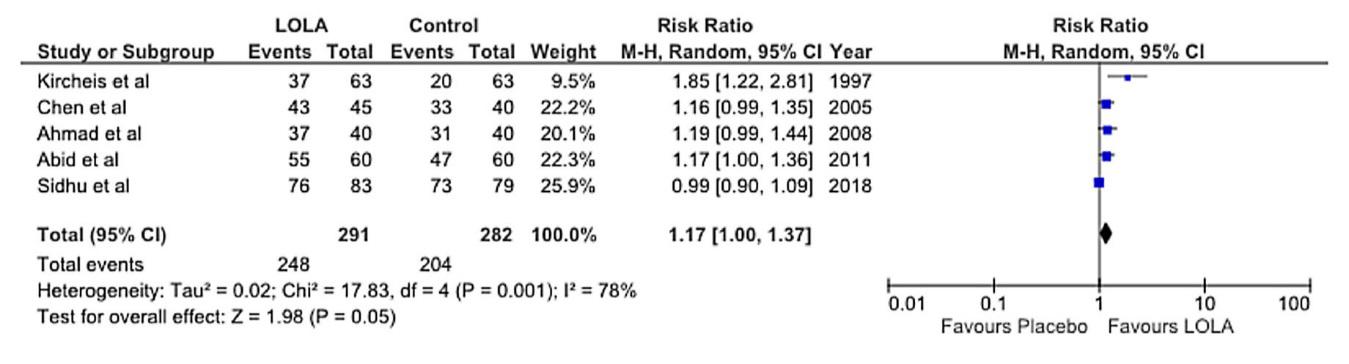 Skuteczność L-ornityny L-asparaginianu w leczeniu encefalopatii wątrobowej oraz hyperamonemii u pacjentów z marskością wątroby: Przegląd systematyczny i metaanaliza randomizowanych i kontrolowanych badań klinicznych
Wyniki badaniaAnaliza połączonych danych wykazała poprawę stanu psychicznego pacjentów (n=270) 
   z encefalopatią wątrobową (bez względu na typ HE) otrzymujących LOLA w postaci    
   doustnej w porównaniu do placebo (RR=2,33; 95%CI: 1,55-3,49; efekt ogólny: Z=4,07; p<0,0001) 
Poprawa stanu psychicznego - LOLA w postaci doustnej
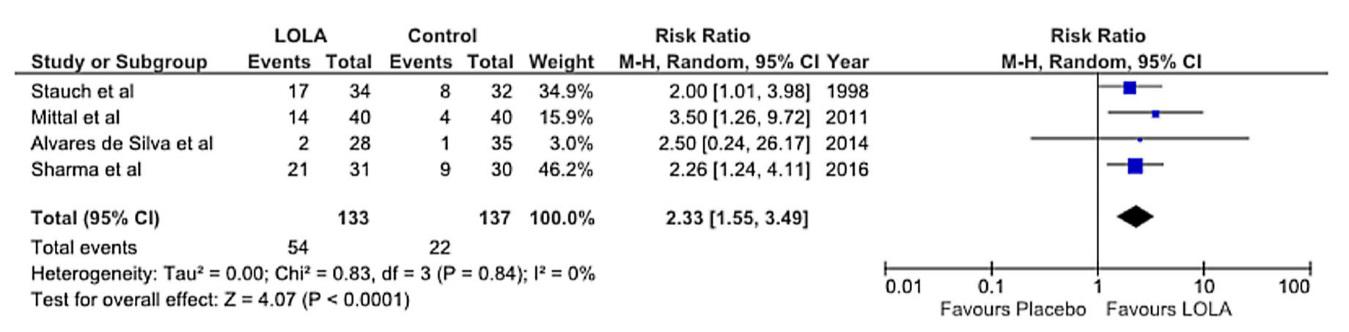 Skuteczność L-ornityny L-asparaginianu w leczeniu encefalopatii wątrobowej oraz hyperamonemii u pacjentów z marskością wątroby: Przegląd systematyczny i metaanaliza randomizowanych i kontrolowanych badań klinicznych
Wyniki badaniaAnaliza połączonych danych wykazała znacznie większą poprawę stanu psychicznego pacjentów (n=551) z klinicznie jawną encefalopatią wątrobową (OHE) otrzymujących LOLA (w postaci dożylnej lub doustnej) w porównaniu do placebo (RR=1,19; 95%CI: 1,01-1,39; efekt ogólny: Z=2,14; p=0,03) 
Poprawa stanu psychicznego pacjentów z OHE – wynik łączny dla LOLA w postaci doustnej i dożylnej
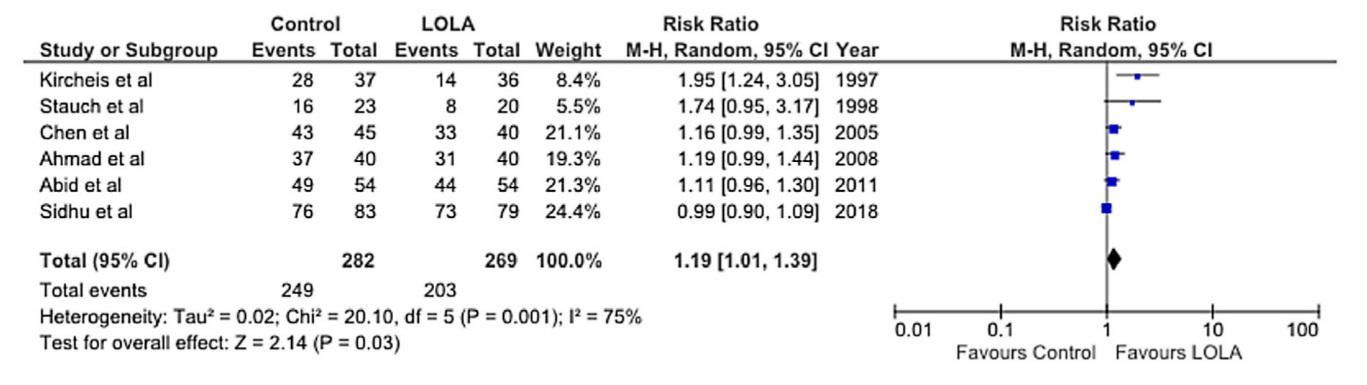 Skuteczność L-ornityny L-asparaginianu w leczeniu encefalopatii wątrobowej oraz hyperamonemii u pacjentów z marskością wątroby: Przegląd systematyczny i metaanaliza randomizowanych i kontrolowanych badań klinicznych
Wyniki badaniaAnaliza połączonych danych wykazała znacznie większą poprawę stanu psychicznego pacjentów (n=292) z minimalną encefalopatią wątrobową (MHE) otrzymujących LOLA (w postaci dożylnej lub doustnej) w porównaniu do placebo (RR=2,15; 95%CI: 1,48-3,14; efekt ogólny: Z=3,98; p<0,0001) 
Poprawa stanu psychicznego pacjentów z MHE – wynik łączny dla LOLA w postaci doustnej i dożylnej
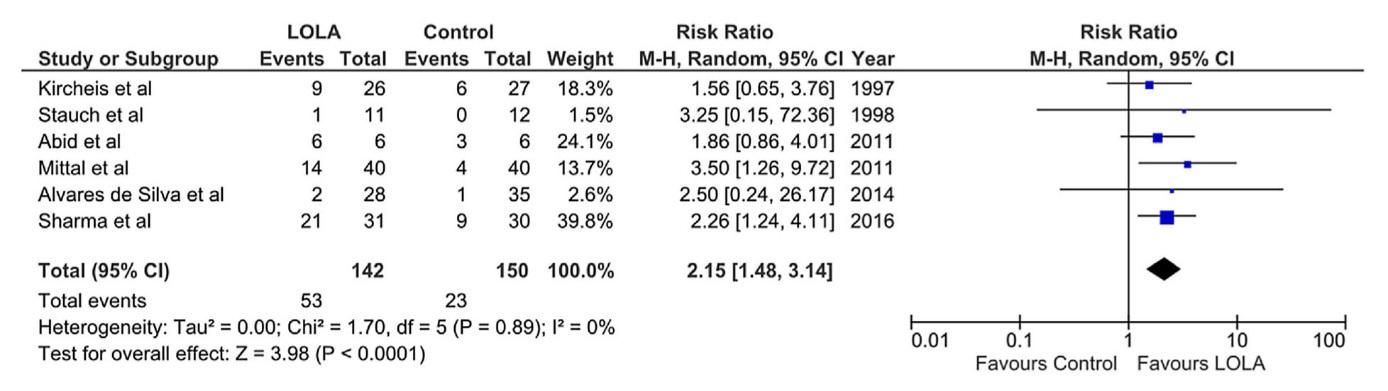 Skuteczność L-ornityny L-asparaginianu w leczeniu encefalopatii wątrobowej oraz hyperamonemii u pacjentów z marskością wątroby: Przegląd systematyczny i metaanaliza randomizowanych i kontrolowanych badań klinicznych
Wyniki badaniaAnaliza połączonych danych wykazała, że stosowanie LOLA w postaci dożylnej u pacjentów (n=65) z minimalną encefalopatią wątrobową (MHE) skutkowało poprawą stanu psychicznego, jednakże nie została osiągnięta istotna statystycznie różnica w porównaniu do placebo. Przyczyną może być zbyt mała ilość leczonych w ten sposób pacjentów i tylko 2 badania poddane analizie. 
Poprawa stanu psychicznego pacjentów z MHE – LOLA w postaci dożylnej
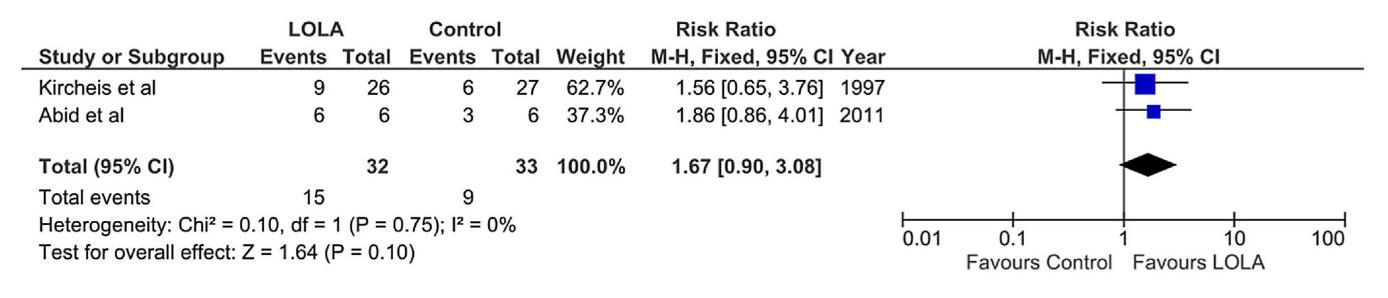 Skuteczność L-ornityny L-asparaginianu w leczeniu encefalopatii wątrobowej oraz hyperamonemii u pacjentów z marskością wątroby: Przegląd systematyczny i metaanaliza randomizowanych i kontrolowanych badań klinicznych
Wyniki badaniaAnaliza połączonych danych wykazała znaczącą poprawę stanu psychicznego pacjentów (n=227) z minimalną encefalopatią wątrobową (MHE) otrzymujących LOLA w postaci doustnej w porównaniu do placebo (RR=2,54; 95%CI: 1,54-4,18; efekt ogólny: Z=3,67; p=0,0002) . 
Poprawa stanu psychicznego pacjentów z MHE – LOLA w postaci doustnej
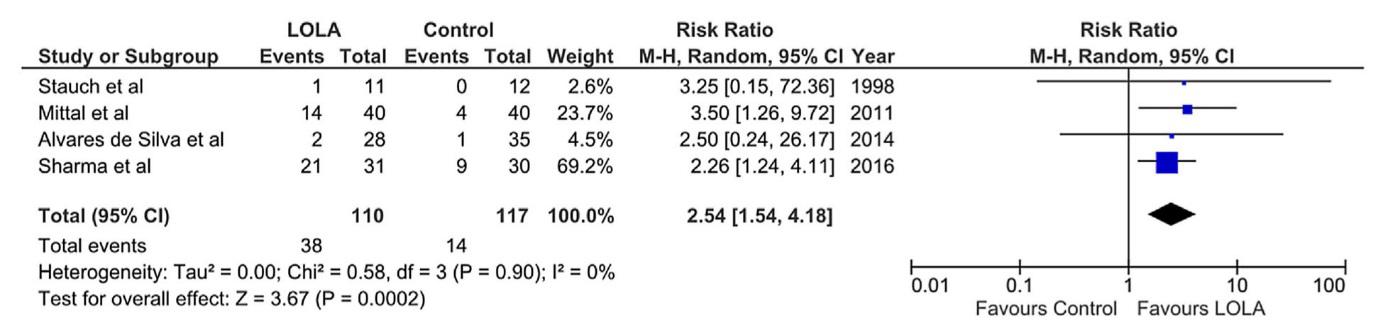 Skuteczność L-ornityny L-asparaginianu w leczeniu encefalopatii wątrobowej oraz hyperamonemii u pacjentów z marskością wątroby: Przegląd systematyczny i metaanaliza randomizowanych i kontrolowanych badań klinicznych
Podsumowanie
 Obydwie postaci farmaceutyczne LOLA – doustna i dożylna – w większym stopniu   
     zmniejszają stężenie amoniaku we krwi niż placebo i jest to różnica istotna    
     statystycznie 

 Stosowanie L-ornityny L-asparaginianu (LOLA) - zarówno w postaci dożylnej, 
     jak i doustnej - znacząco poprawia stan psychiczny pacjentów z minimalną 
     i klinicznie jawną encefalopatią wątrobową w przebiegu marskości wątroby 

 Postać doustna L-ornityny L-asparaginianu (LOLA) okazała się szczególnie  
     skuteczna u pacjentów z minimalną encefalopatią wątrobową (MHE)

 Po raz pierwszy za pomocą metaanalizy wykazano skuteczność postaci doustnej  
    LOLA w zakresie poprawy stanu psychicznego u pacjentów z encefalopatią    
    wątrobową 

 Wyniki przeprowadzonej metaanalizy pozwalają zakwestionować dotychczas  
     pojawiające się twierdzenia, że postać doustna LOLA jest nieskuteczna.